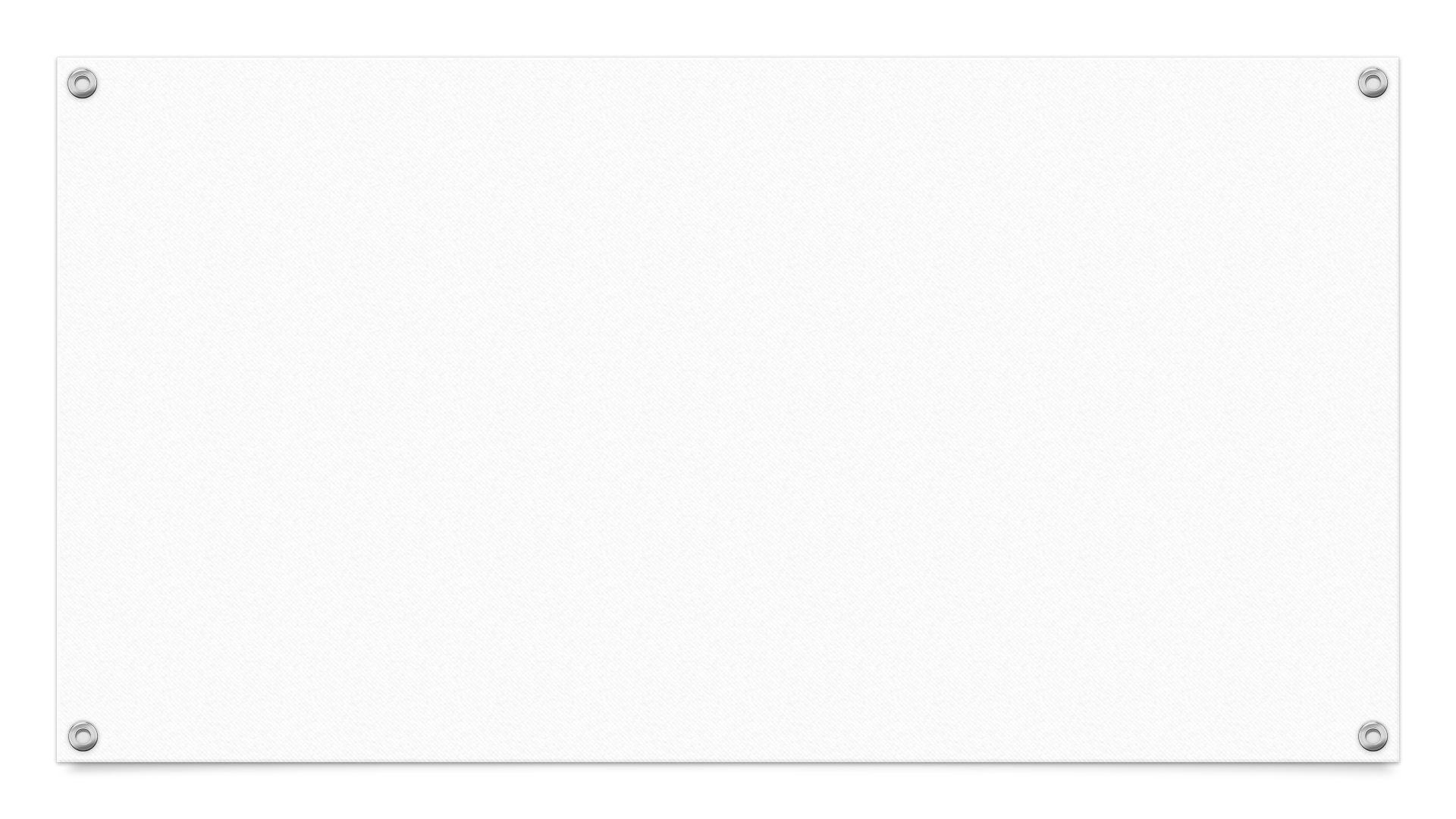 SOUTH FORSYTH GIRLS SELECT LACROSSE
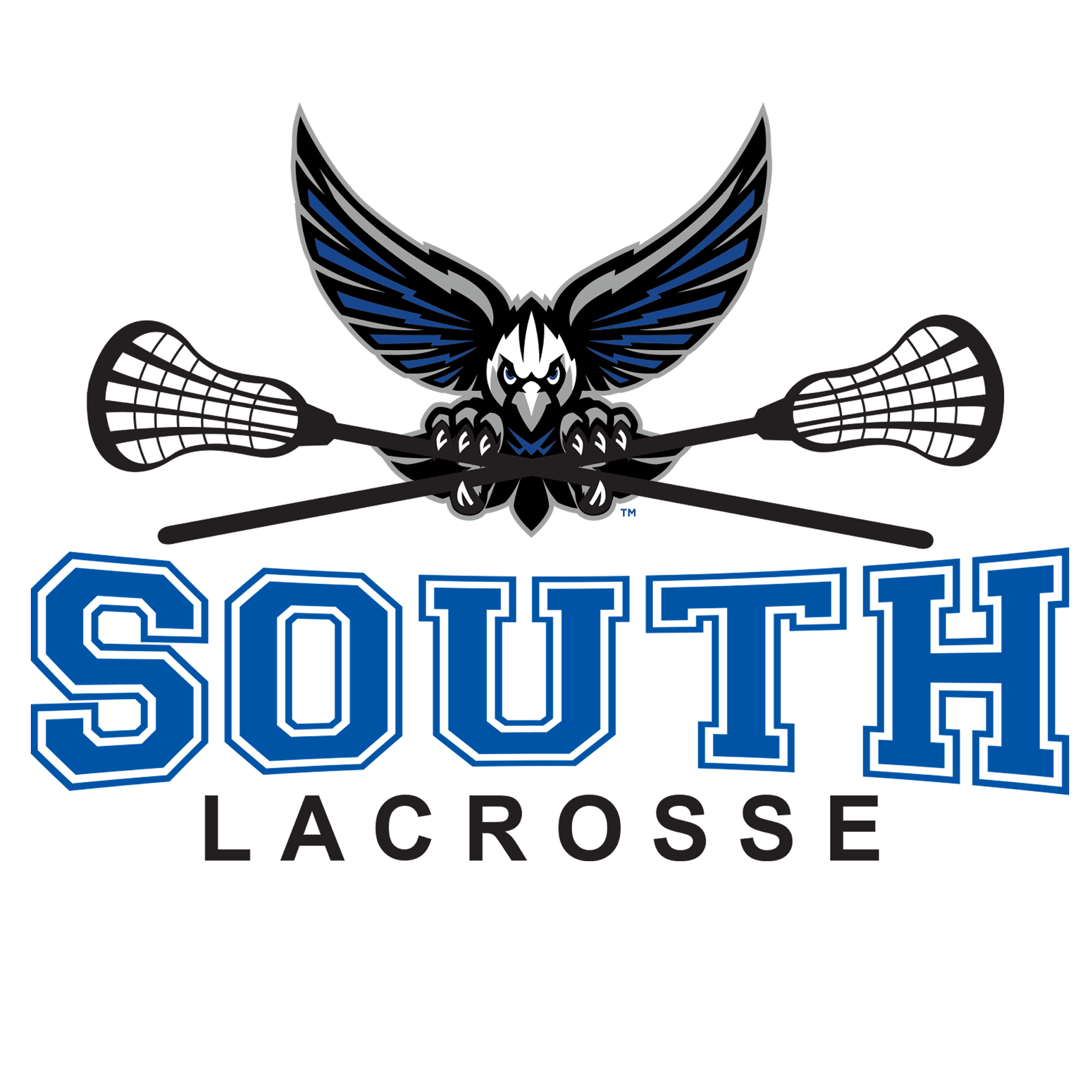 WELCOME PARENTS!
Mission Statement
South Forsyth Girls Select Lacrosse empowers young women to compete relentlessly for personal, academic, and athletic achievements. Through celebration in times of success and support in times of adversity, we embrace the individual goals of each athlete to assure they reach their fullest potential.
Core Values
BE INTENTIONAL
BE RESILIENT
BE DISCIPLINED
BE EMPOWERED
BE YOU
What is South Forsyth Girls Select Lacrosse?
How do we define what it means to play with South Forsyth?
We are a dodge first offense with 7+ players that score.
We are a pressure man to man defense that jumps doubles for caused turnovers.
We are fit team that can trap players in the ride.
We are a heads up team that lets the ball do the work in the clear.
Our style of play will set us apart from others!
Select Team Breakdown - FALL
Practices will be same time as the high school team
6:00-7:30 - Mondays/Wednesdays
Newtown Park
We will play in this league!
It’s technically a “rec league” because of how many kids are also traveling for club lacrosse
Coaches
7/8 Team - Jenna Kasmarik and Reilly Duerk
5/6 Team - Sara Kinsey and Megan Rippe
South Forsyth High School players will volunteer their time to work with the teams!
Structure
This team will learn the stickwork, offense, defense, transition, ride, etc. that the high school team uses.
This will allow for a smoother transition for when they reach 9th grade!
2024 FALL SEASON COSTS
PLAYER FEES - $250
COACHES FEES					
PINNIES/GEAR
LEAGUE FEE (Newtown Park)
REFEREES
COUNTY FEE (OUT OF COUNTY FEE)
FOLLOW US ONSOCIAL MEDIA
WEBSITE		sofogirlslax.com
INSTAGRAM 	sofogirlslax
TWITTER 	     @sofogirlslax
FACEBOOK 	SouthForsyth High School Girls Lacrosse